9. Sınıf Öğrenci ve Velilerine Yönelik Temel Rehberlik Sunumu
Temel Okul Kuralları
1)      Okula zamanında gelmeli.
2)      Koridorlarda koşmadan yürünür, gürültü yapılmaz.
3)      Tuvaletler temiz tutulur, musluklar açık bırakılmamalı.
4)      Teneffüslerde oyun alanının dışına çıkılmamalı.
5)      Öğretmenlerin ve yöneticilerin uyarıları dikkate alınmalı.
6)      Okul çevresi temiz tutulmalı.
7)      Derslikler ile Okuldaki tüm kapalı ve açık alanlar gibi ortak kullanım alanlarında yemek artığı çöp ve atık bırakılmaz. Öğrenci bunları en yakın çöp kutusuna atmakla yükümlüdür.
8)      Öğrenciler küfür ve argo içeren sözler kullanamazlar, birbirlerine fiziksel zarar verici harekette bulunmazlar, kavga edemezler, birbirlerine ve öğretmenlerine görgü kuralları içinde hitap ederler.
9)      Öğrenciler okulda yapılan etkinliklere ve törenlere katılmak, bu etkinlikler sırasında görgü kurallarına ve etkinliğin özel kurallarına uygun davranmak zorundadırlar.
Temel Okul Kuralları
10)   Her öğrenci bayrak törenlerinde kendi dersliği için ayrılan yerde düzgün olarak sıra olmak, sessiz olarak komut verilmesini beklemek ve İstiklal Marşı'nı yüksek sesle söylemek zorundadır.
11)   Öğrenciler okula ait malzemelerini, eşyalarını korumak ve zarar vermemekle yükümlüdürler.
12)   Öğrenciler kütüphanede, çoklu ortam odasında, fen laboratuvarlarında, bilgisayar odasında, spor salonunda, müzik ve resim odasında, vb. kendi dersliklerinin dışındaki eğitim ortamlarında, bulundukları yerin özel kurallarına uyarlar.
13)   Öğrenciler kantin ve yemekhanede sıraya girerler, kantin ve yemekhane kurallarına ve görgü kurallarına uyarlar.
14)   Ulaşımını servisle yapan öğrenciler servis kurallarına uyarlar.
15)   Öğrenciler okulun belirlenmiş kılık kıyafet kurallarına uyarlar.
16)   Öğrenciler sınavda, sınav kurallarına uyarlar.
17)   Öğrenciler okul içinde ve derslerde cep telefonu kullanamazlar.
18)   Öğrenciler ders araç ve gereçlerinin dışında okula özel eşyalarını getiremezler.
19)   Öğrenci ders günü sonunda sınıfta kitap, defter veya çanta gibi eşyasını bırakamaz. Bırakılan eşyadan okul yönetimi sorumlu değildir.
20)   Okul içerisinde sakız çiğnenmez, kabuklu kuru yemiş yenmez.
21)   Öğrenciler, velilerine iletilmek üzere Okul yönetimince verilen her bülteni ve duyuruyu velilerine ulaştırmakla yükümlüdür.
Zaman…
Dünyadaki her şeyin en uzunu, en kısası, en yavaşı, en küçüğü, en büyüğü, en fazla ihmal edileni ve en fazla pişmanlık duyulanı, onsuz hiçbir şeyin yapılamadığı şey…
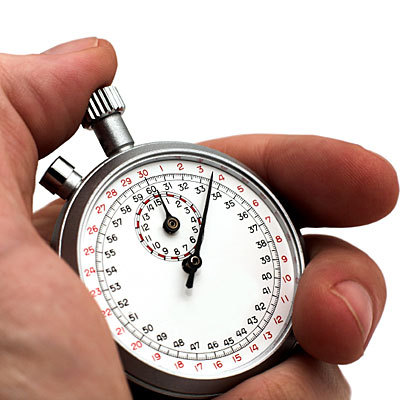 Zamanı yönetemediğimizde neler oluyor?
Ya bahane buluyor ya da öfkelenip strese giriyoruz.
Kendimizi yenileyemiyoruz. Her günümüz birbirinin aynısı oluyor.
Başkalarına zamanı yönetebildikleri için hayranlık duyuyoruz, bir süre sonra kendimize olan saygımızı yitirmeye başlıyoruz.
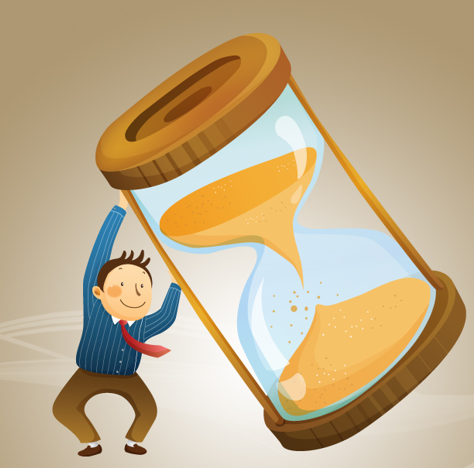 Zamanı Nasıl yönetiriz?
Neden erteleriz?
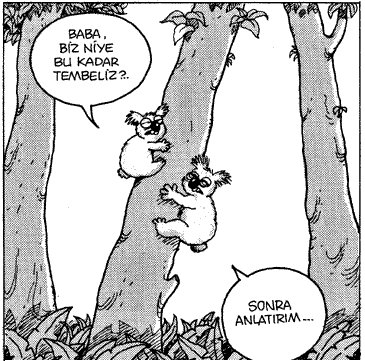 Motivasyon eksikliği
Öncelik sıralamasında hata yapılması
“Nasılsa olmayacak” endişesi
“Sabah insanı değilim.” 
“Geceleri çalışamıyorum.”
İç Disiplin?
İç disiplin anlık olarak ne hissettiğimize göre değil ne düşündüğümüze göre hareket etmektir. 
İlk heyecan geçtikten sonra bir işe projeye devam edebilmektir. 
Engellerle karşılaşıldığında yılmamak ve yola devam etmektir. 
Zor bir işle uğraşırken canınız tembellik yapmak istediğinde bunu erteleyebilmektir. 
Bir şeyin imkansız olduğuna inanırsanız aklınız bunun neden imkansız olduğunu ispat etmek üzerine çalışmaya başlar. Bir şeyi yapabileceğinize gerçekten inandığınızda aklınız yapmak üzere çözümler bulma konusunda size yardım etmek için çalışmaya başlar»  David J. Schwart
Zaman Haydutları?
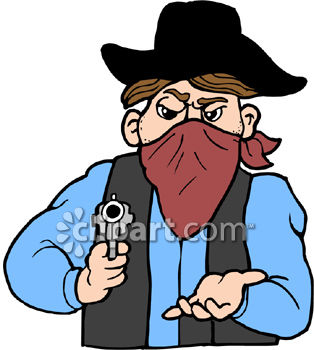 Çevresel Kaynaklı Olanlar:
Ziyaretçiler
Telefon Görüşmeleri
Diğerleri:
Dedikodu
Gereksiz Titizlik
Uzayan çay sohbetleri
İnternet
Kişisel Kaynaklı Olanlar:
Düzensizlik
Geciktirme
Hayır diyememek
Beklemeler
Aksaklıklar
SOSYAL MEDYA…
Zaman Yönetimi için 5 kural…
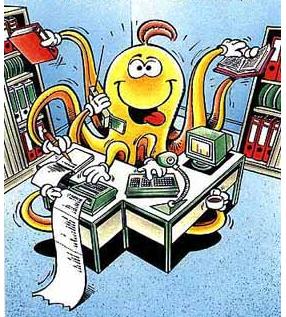 Planlı ve programlı çalışmak
“Hayır” demeyi bilmek
3.   İşleri ertelememek
 Zorunlu işlerden sonra dinlenmek
5.   Yedek zaman ayırmak
Önem ve Aciliyet?
BingüL
Pomodoro Tekniği
25 dakika çalışma 5 dakika ara periyodları şeklinde giden bir çalışma tekniğidir. 
Toplamda 4 pomodoro tamamlandığında, yani 2 saat sonunda 25-30 dakikalık uzun bir mola verilir.
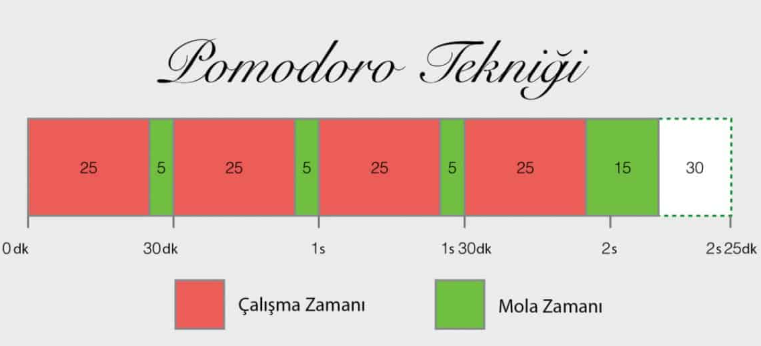 Kan Ban Tekniği
Kendini yönetmeyi öğrenmek…
Günün herhangi bir anında kendinize şu soruyu sorun 
«Şu anda ne yapıyorum?» 
Bu soruya verdiğiniz yanıt çerçevesinde zamanı boşa harcayıp harcamadığınızı değerlendirin.
 Sonra da şu soruyu sorun:
 «Zamanımı en iyi nasıl değerlendirebilirim?»
Hazır yiyecekleri fazla tercih etmeyin. Özellikle hazır satılan tavuk ürünü ve benzeri besinlerden uzak durun. Sindirim rahatsızlıkları ve zehirlenmeye neden olabilir.
Çok yağlı yemeyin. 
Çok yemek yemeyin, mümkün olduğunca kilo almaktan kaçının. 
Her gün üç çeşit meyve ya da sebze tüketin.
Gece yatmadan 1 saat önce bir bardak ılık süt için. 
Diyet yapmayın. Uzun süreli aç kalmayın. İki saatte bir, az az bir şeyler yiyin. 
Beslenmenizde şeker yüklemesi yapmayın, ancak şekeri kısıtlamayın.
Beslenme…
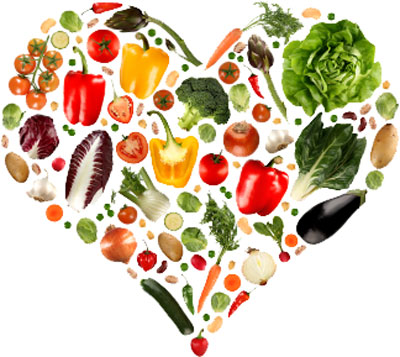 Üşütmemek için giyiminize dikkat edin. 
Terli kalmayın. 
Düzenli almakta olduğunuz ilaçlar dışında doktor önerisi olmadan kendi kendinize ilaç almayın. 
Sabah akşam dişlerinizi fırçalayın.
Vücut Sağlığı…
Nasılsa uyanırım!

Sınavdan önceki hafta biyolojik  saatinizi ayarlamanız uygun olur. 

Çok ya da az uyku? 

Uyumak için herhangi bir ilaç? 

Yatmadan önce dişlerinizi fırçalayın.

Yine de uyku düzensizliği varsa…
Uyku…
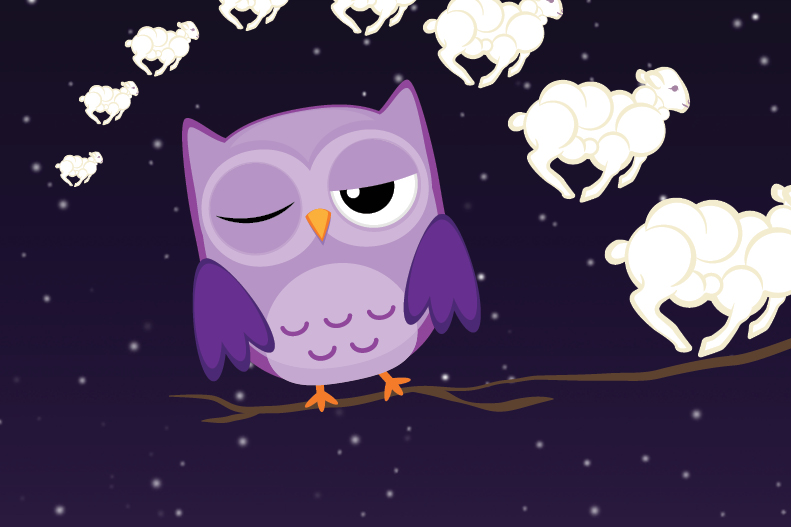 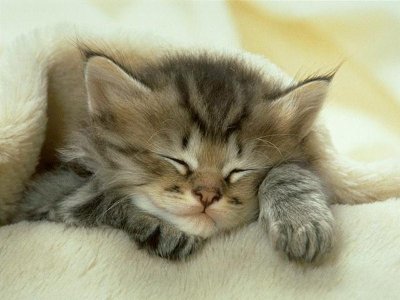 [Speaker Notes: Sınav hazırlıkları sırasında geç yatıp geç kalkma, ya da erken yatıp erken kalkma gibi alışkanlıklar edinmiş olabilirsiniz. Gece 23.00 civarı yatıp sabah 07.00 civarı kalkmaya kendinizi alıştırın.]
Ders Çalışırken Aklımıza Gelen Düşünceler…
“Sınavda uzun süre kalmak bana zor geliyor”
Deneme sınavları provadır… Deneme esnasında sizi rahatlatacak egzersizlerle bu sorun aşılabilir. 

Soruya doğru eğilmek + Sabit biçimde kalmak =  oksijenin azalması = artan karbondioksit =  uykunun gelip konsantrasyonunuzun azalması... 

Bu yüzden her 10 -15 soruda bedeniniz dikleştirin ve eğildiğiniz ortamın havalanmasını sağlayın.

Nefes kontrolü…
[Speaker Notes: Bu yüzden bedeninizi, beyninizi zinde tutmaya alıştırmalısınız . Sınav esnasında daima soruya doğru eğilmek ve sabit biçimde kalmak o ortamda ki oksijeni tüketecektir ve artan karbondioksit uykunuzu getirip konsantrasyonunuzun azalmasına neden olacaktır.]
“ O soru da yanlış yapılır mıydı? ” 
Nasıl olsa biliyorum.” rahatlığı dikkatsizliğe neden olabiliyor…

Soruları küçümseme! Her sorunun puan olarak getirisi aynıdır.. Basit diyerek alelacele geçilen bir soru aldığınız puanı değiştirir.
[Speaker Notes: Sınav anında yanlış yaptığınız ve nedenini dikkatsizliğe bağladığınız soruların genelde çok emin olduğunuz, kontrol aşamasında tekrar bakma ihtiyacı duymadığınız sorular olduğunun farkında mısınız? Kimi zaman bir konu yada soruyla ilgili bilgilerimizden eminsek,“]
“ Çok fazla işlem hatası yapıyorum.”
İşlem hataları, daha çok süreyi iyi kullanmak için hızlı soru çözmeye çalışıldığında ortaya çıkar.

Kafadan işlem yapmak yerine, mümkün olduğunda yazarak soru çözmeyi alışkanlık haline getirmelisiniz.
“ Yanımda oturanın kitapçıkta benden ilerdeki sayfada olması, sınav gözetmeninin davranışları v.s dikkatimi dağıtıyor.”
Sadece kendi kitapçığınızdan sorumlusunuz! 

Yanınızdakinin yada önünüzdekinin hangi sayfada ve soruda olduğuna gözünüz kayabilir; ancak onların ilerde olması bütün soruları yaptığı yada sizden ilerde olduğu anlamına gelmez. 

Her zaman kendinizi deneme yaptığınız ortamın aynı olmamasına dikkat ediniz alıştığınız bir ortamla farklı bir ortam sizin başarınızı değiştirmemelidir.
[Speaker Notes: Öyle olsa bile diğer adayın daha ilerde olmasının nedeninin, etrafıyla ilgilenmemesi olduğunu düşündünüz mü? Dolayısıyla sınavda kontrol edemediğiniz faktörlere dikkatinizi gene siz yöneltmiş oluyorsunuz. Bunu isterseniz mutlaka önlersiniz.]
“Sınav sırasında bir soruya takıldığımda, başka soruya geçsem de dikkatimi toplayamıyorum”
Sorular birbirinden bağımsızdır !!!

Eğer, evde çözdüğünüz testler sırasında bu beceriyi kazanabilirseniz, sınavda da uygulayabilirsiniz. Eğer evde bir soru üzerine 5-10 dk. uğraşıyorsanız bu beceriyi sınava uyarlamanız mümkün olmayacaktır.. 

Eğer soruyu çok zaman harcayarak çözebiliyorsanız, temel bilgilerinizde eksiklik olabilir. Konuları ve soru ile ilgili düşünme biçiminizi yeniden gözden geçirin.
[Speaker Notes: başarılı olmak için ön koşullardan biridir]
“ Sınav sırasında iki üç soru yapamadığımda moralim bozuluyor.”
İç ses: “ bak şimdi yapamadım, gerçek sınavda yapamazsam istediğim yeri kazanamam, istediğim yeri kazanamazsam……..” 

Sınav anındaki içseslerinizi kontrol altına almanız yine sizin elinizdedir. Daha sakin ve gerçekçi değerlendirmelerle, kendinizi olumsuz düşüncelerden uzak tutmanız, dikkatinizi sınav kitapçığına yoğunlaştırmanızı sağlayacaktır.
[Speaker Notes: Tıpkı dışarıdan gelen seslerin bizi rahatsız ettiği gibi içseslerimiz de dikkatimizin dağılmasına neden olabiliyor. İki üç soru yapamadığınızda iç sesiniz]
Psikososyal Gelişim Dönemi Hakkında Kısa Bilgilendirmeler
Kimlik Kazanımı Karşısında Kimlik Karmaşası (12-19 Yaş)
Ergenliğin hemen öncesini ve ergenliği kapsayan evredir. 

Bu dönemde bireyler kimlik edinme hedefiyle hareket eder. O güne kadar edinilen alışkanlıklar, hayata bakış açısı, inanç ve düşünceler değişebilir; sorgulanabilir. Bu dönemde aykırı davranışlar da görülebilir ancak zaman içerisinde toplum normlarına uygun, sağlıklı ve doğru kabul edilen davranışlar oturmaya başlar.

Kendilerine kimlik arayan gençler bir takım gruplara dahil olarak aidiyet duygusunu hissetmek isteyebilirler. Bu gruplar, sosyal sorumluluk amacı taşıyan gruplar olabileceği gibi tamamen zararlı gruplaşmalar da olabilir. Gençler bunu güçlü görünmek için de tercih edebilirler. 

Gelecek kaygısı, kendi ayakları üzerinde durabilme arzusu, evden ve ebeveynlerden ayrılma düşünceleri bu evrenin sonlarına doğru görülür.
Zorbalık…
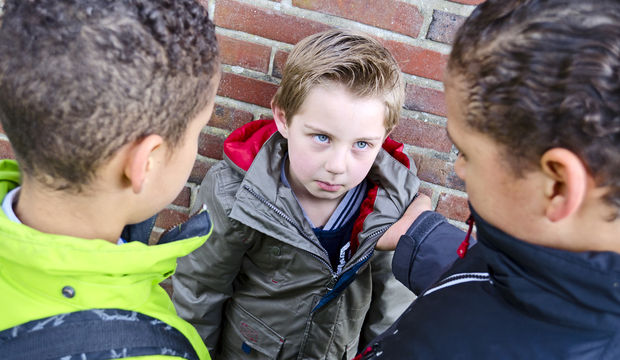 “Zorbalık  güçlü durumdaki bir kişi/kişilerin kendi kazançları veya keyifleri için karşı koyma gücü olmayanlara karşı sıkıntı vermek niyeti ile  fiziksel, psikolojik, sosyal veya sözel olarak  tekrarlanan saldırısıdır.”
Doğru Bilinen Yanlışlar…
Zorbalık gençliğin doğal bir sürecidir, çocukları güçlendirir.
Zorbalık kendi haline bırakılırsa zamanla biter.
Sadece erkek çocukları zorbalık yapar.
Fiziksel zorbalık dışında diğer zorbalık türleri o kadar da önemli değildir.
Siber zorbalık nedir?
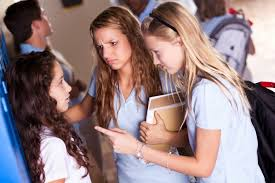 Bir kişinin diğer bir kişiyi 
İsteyerek
Tekrarlayan bir biçimde
Online/elektronik 
Zarar vermesidir.
Konu Tarama Testleri
Konu Tarama Testleri; 
İlimiz genelindeki resmi ve özel ortaöğretim kurumlarında öğrenim gören farklı sınıf seviyelerindeki öğrencilere TEKBİS modülü üzerinden çevrimiçi olarak uygulanmaktadır. 
Bir sınav niteliğinde değildir, sonuçları notla değerlendirilmemektedir, e-okul sistemine de yansıtılmamaktadır. 
Öğrencilere, velilerine, dersleri okutan öğretmenlere ve okul yönetimlerine öğrenmenin dersler, konular ve kazanımlar düzeyindeki gerçekleşme durumu; eksik kalan öğrenmenin hangi dersin hangi konu ve kazanımlarıyla ilgili olduğu hakkında geri bildirimde bulunmak amacıyla uygulanmaktadır.
HEDEF BELİRLEME
“Hedefi olmayan gemiye, hiçbir rüzgâr yardım edemez. (Montaigne)”
Hedef belirleme tıpkı bir tren yolculuğu gibidir. Ulaşmak istediğimiz yere gidebilmemiz için önce doğru trende olduğumuzdan emin olmak gerekir.
Hedefinizi açık ve net bir şekilde tanımladıktan sonra bu hedefe ulaşmak için atmanız gereken adımların planlanması gerekir. Planlama hedefe ulaşmanızda size bir yol haritası çizer ve hedefe doğru ilerleyişinizi izleme-değerlendirme imkânı sunar.
Hedef belirleme kariyer planlamanın önemli bir öğesidir.
Alan ve Ders Seçimi
Alan ders seçimi aşamaları:
     -Alanları öğren,
         *ALANLARDA HANGİ DERSLERİN BULUNDUĞU İNCELENMELİDİR. YKS DE HANGİ BÖLÜMLER TERCİH EDİLEBİLİR ARAŞTIRILMALIDIR , HANGİ MESLEKLER İÇİN   HANGİ BÖLÜM SEÇİLMELİDİR?
     -Kendini tanı,
        *İLGİLERİMİZİN YETENEĞİMİZİN FARKINDA OLMALIYIZ. BU DOĞRULTUDA SEÇİM YAPMALIYIZ. İLGİ VE YETENEKLERİMİZLE SEÇMEK İSTEDİĞİMİZ ALANIN NE KADAR ÖRTÜŞTÜĞÜNÜ İYİ ANALİZ ETMEMİZ GEREKİR
     -Hedeflediğin mesleği düşün,
       *MESLEĞİN ŞARTLARINI ÖĞRENDİKTEN SONRA, BİZİ O MESLEĞE GÖTÜRECEK ALANI-DERS SEÇİMİNİ DAHA ETKİLİ YAPABİLİRİZ. 
     -Seçimini yap,
       *GEREKLİ ARAŞTIRMALARI YAPTIKTAN SONRA OKUL REHBERLİK SERVİSİ, ÖĞRETMENLERVE AİLE GÖRÜŞTÜKTEN SONRA İLGİ VE YETENEKLERİNE UYGUN BİR ŞEKİLDE SEÇİMİMİNİ YAPAR.
[Speaker Notes: Okul türüne göre kullanılacaktır.]